Figure 4 Close-up on the hinge mechanism. The figure shows the hinge motion in lactoferrin (38,39). (Left) Ribbon ...
Nucleic Acids Res, Volume 26, Issue 18, 1 September 1998, Pages 4280–4290, https://doi.org/10.1093/nar/26.18.4280
The content of this slide may be subject to copyright: please see the slide notes for details.
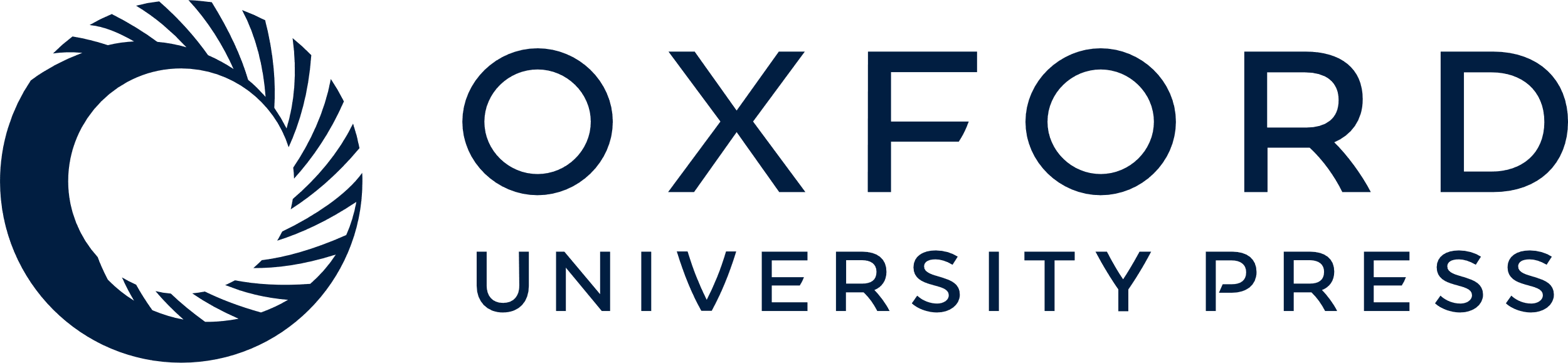 [Speaker Notes: Figure 4 Close-up on the hinge mechanism. The figure shows the hinge motion in lactoferrin (38,39). (Left) Ribbon drawing of the protein in the open conformation. The view is down the screw-axis, which is indicated in the figure by the circle with the dot in it. The screw-axis passes very close to the hinge region, which occurs in the middle of two β strands (highlighted in bold). (Center left and center right) Open and closed conformations in terms of space filling slices. A thick black line highlights the hinge region. Note how few packing constraints there are on the hinge in contrast to the other atoms in the protein. (Right) A close-up of the hinge region. (The numbered residues correspond to the open circles in the ribbon drawing.) (Figure adapted from the database and ref. 38).


Unless provided in the caption above, the following copyright applies to the content of this slide: © 1998 Oxford University Press]